EESTI AJALOOMUUSEUM
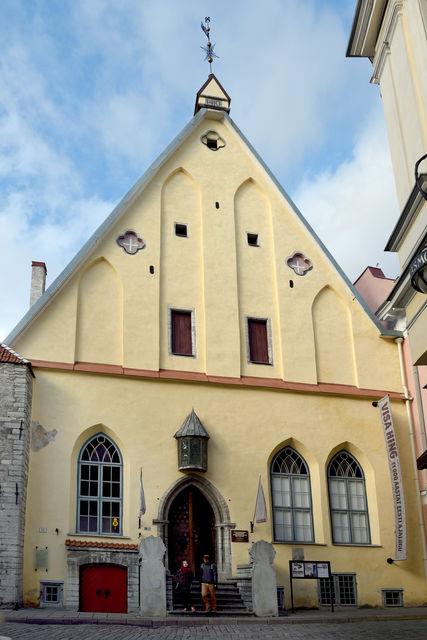 EESTI AJALOOMUUSEUMI SUURGILDI HOONE
MAARJAMÄE UUENEB
MIKS ON MUUSEUMI VAJA?
?
MIDA TEEB MUUSEUM
KOGUB  

SÄILITAB

UURIB

VAHENDAB
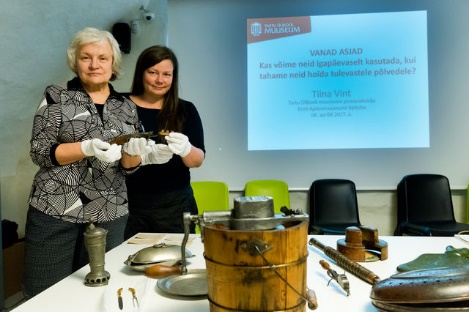 Mida teeb pedagoog?
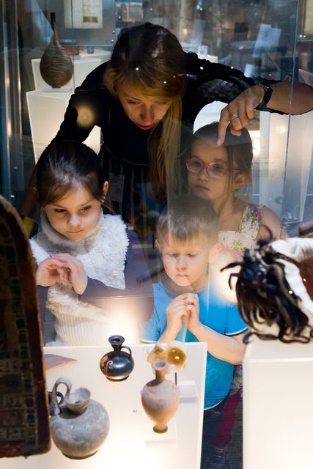 MIS ON AJALUGU?
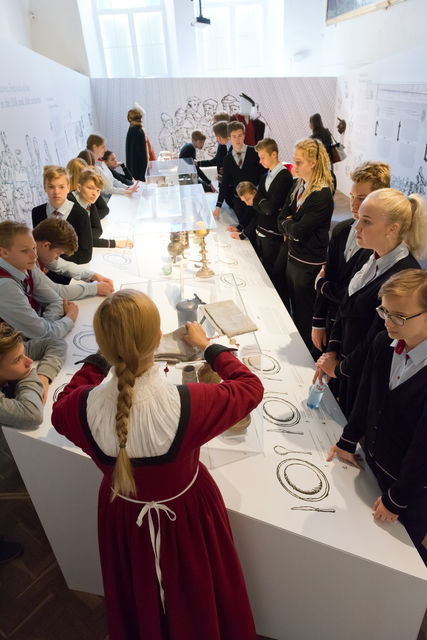 KESKAJA RÕÕMUD.

Suurgildi pidustused 
15.-16. sajandil
EESTI AJALOOMUUSEUMI SUURGILDI HOONES ELAB LOHE!
LUUKERE HOOVIS!!!
AJALOOKLUBI, SÜNNIPÄEVAPROGRAMMID, ...LASTELAAGRID, PEREPÄEVAD JA PALJU MUUD...
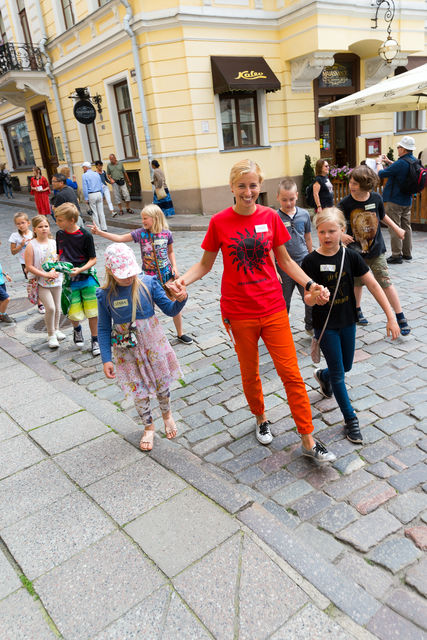 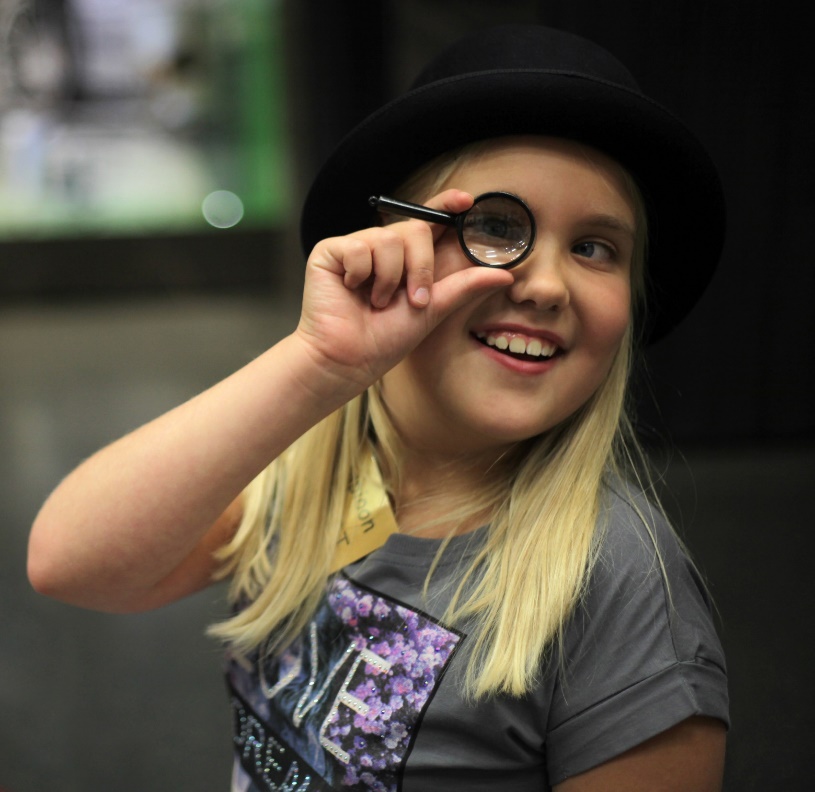 TULE MUUSEUMI!
www.ajaloomuuseum.ee